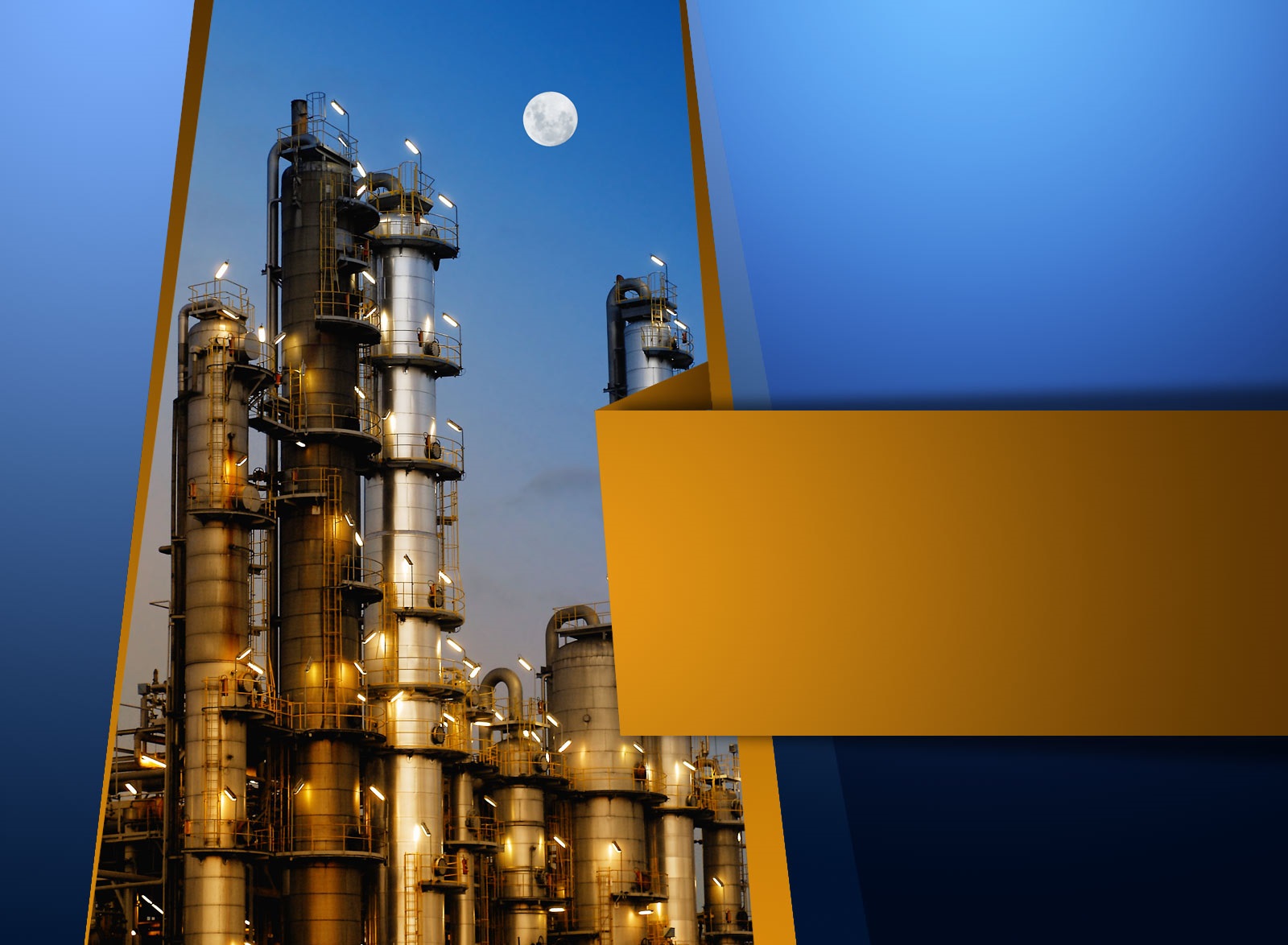 Математическая модель накопления сырья при авариях и разливе
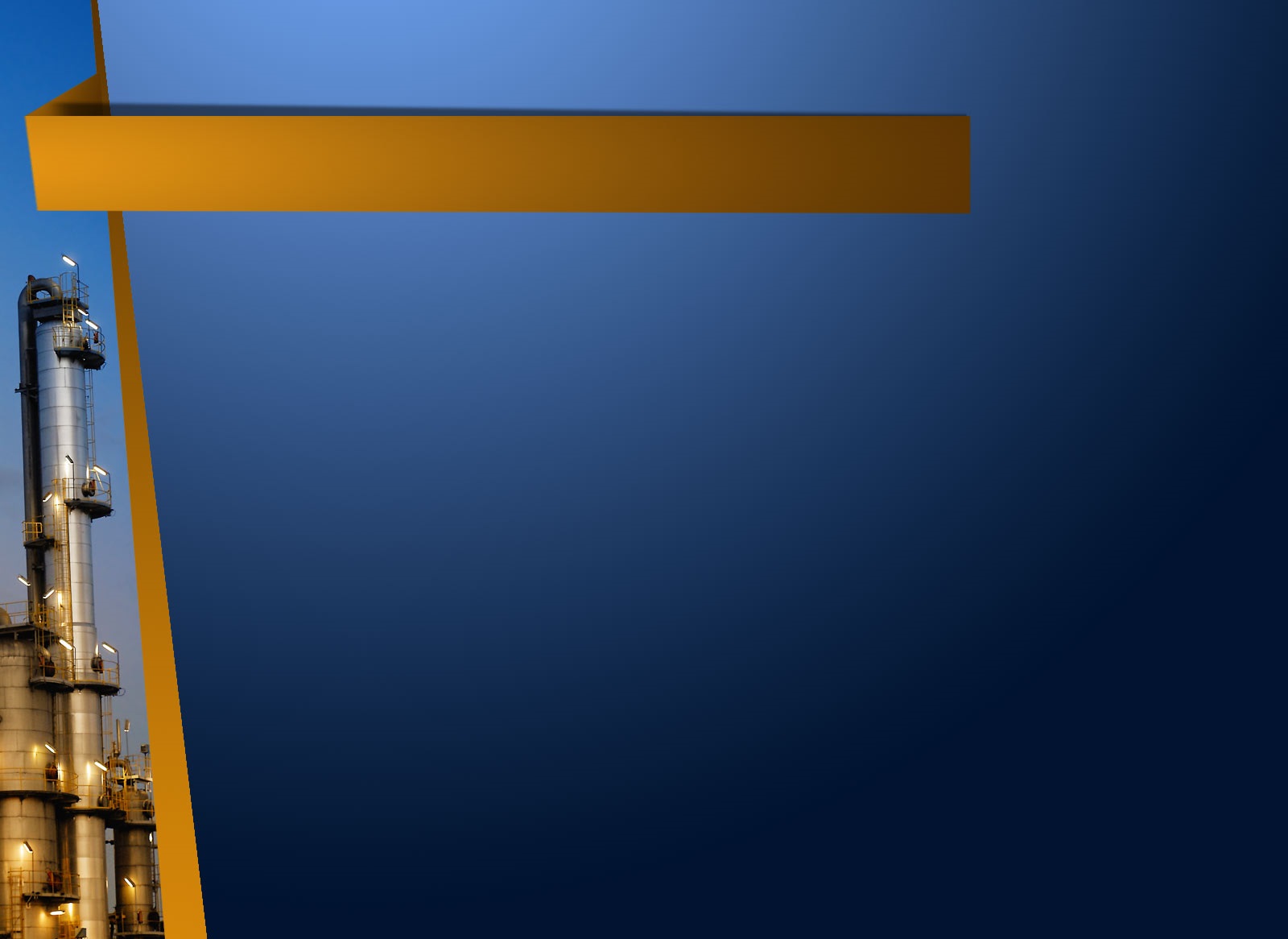 Купол-сепаратор
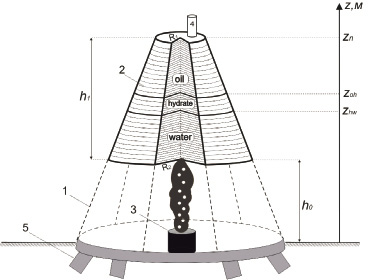 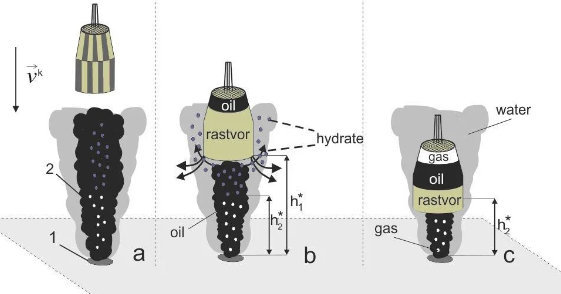 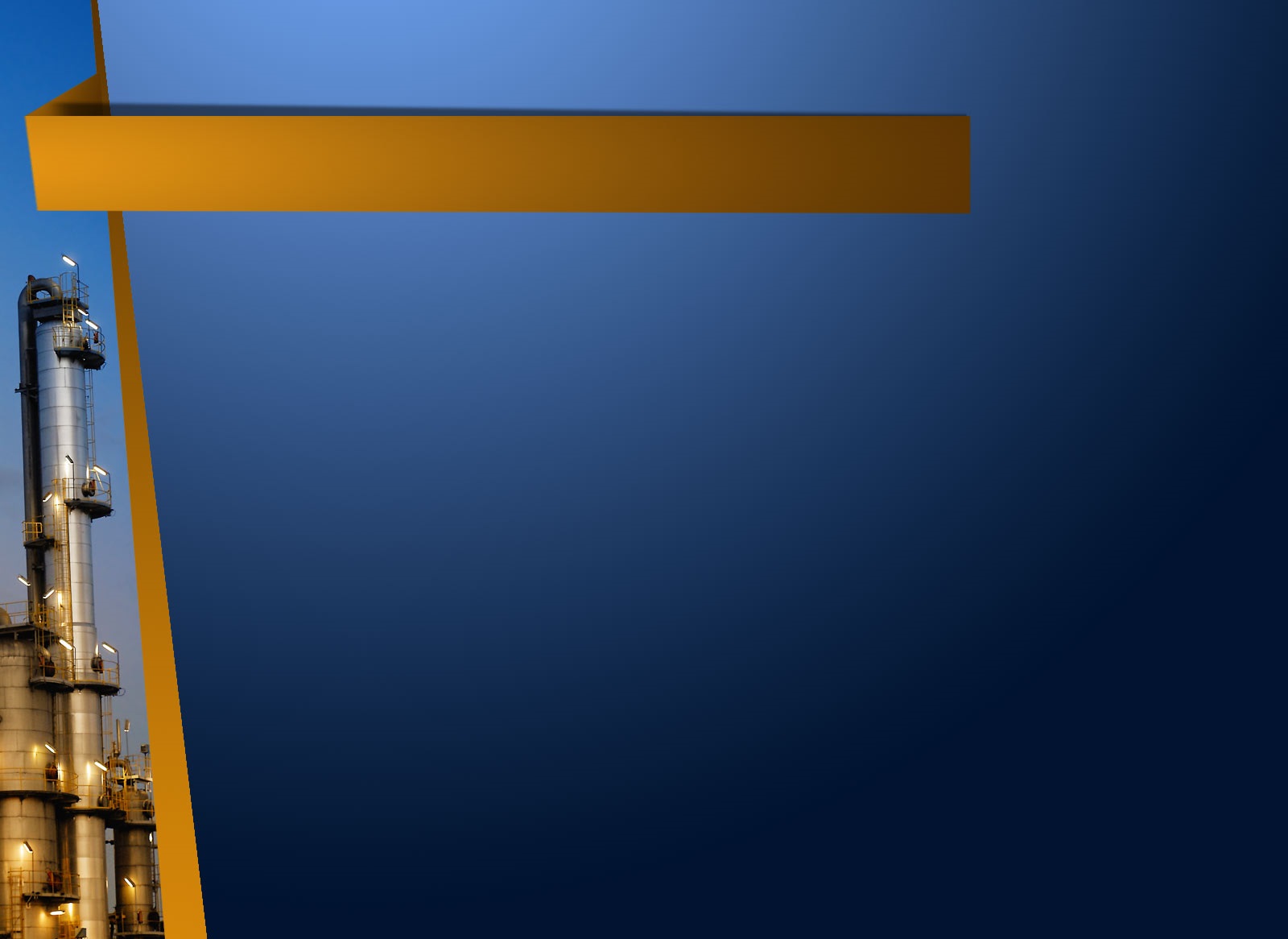 Модель разлитой нефти
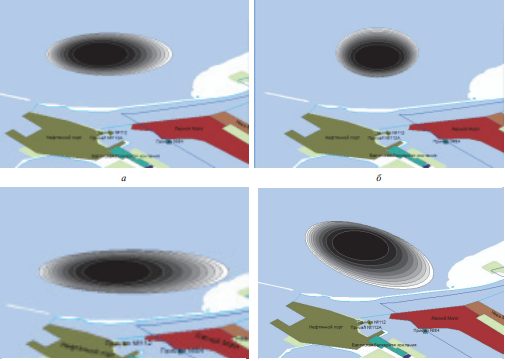 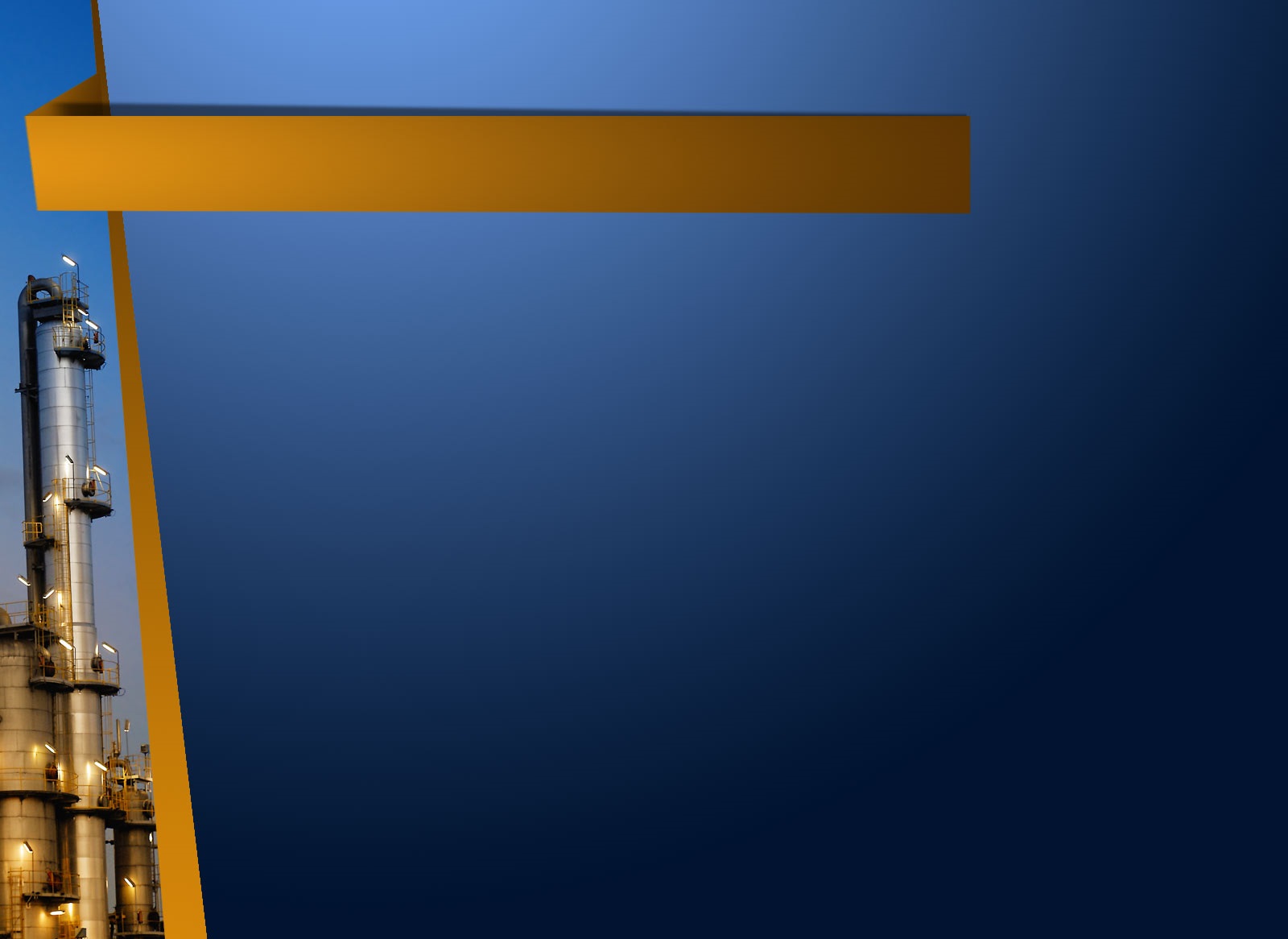 Сбор нефти куполом-сепаратором
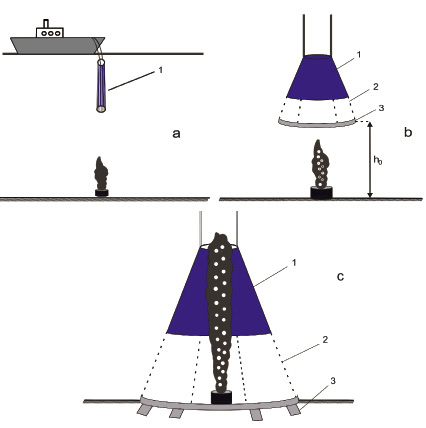 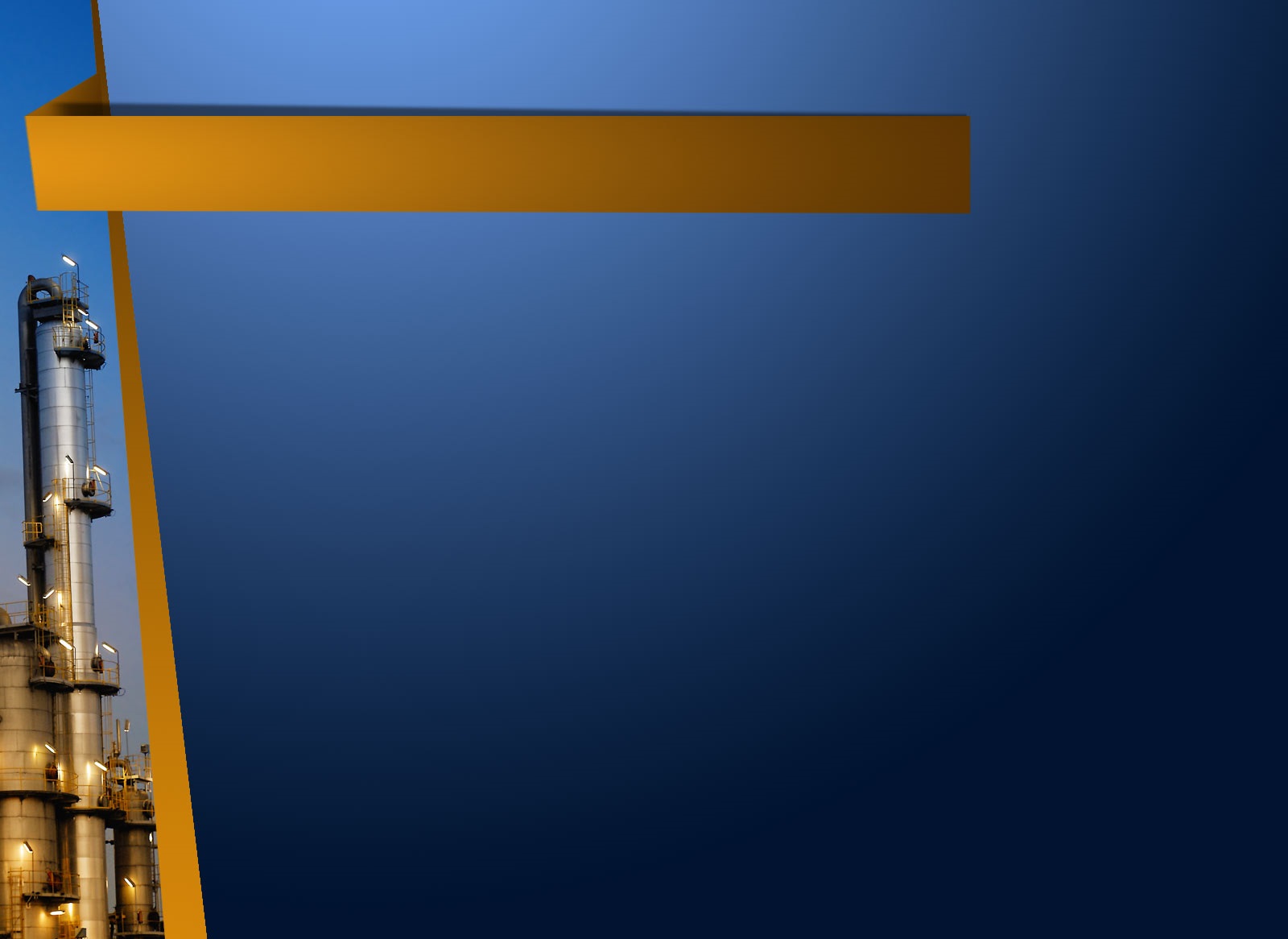 Заключение
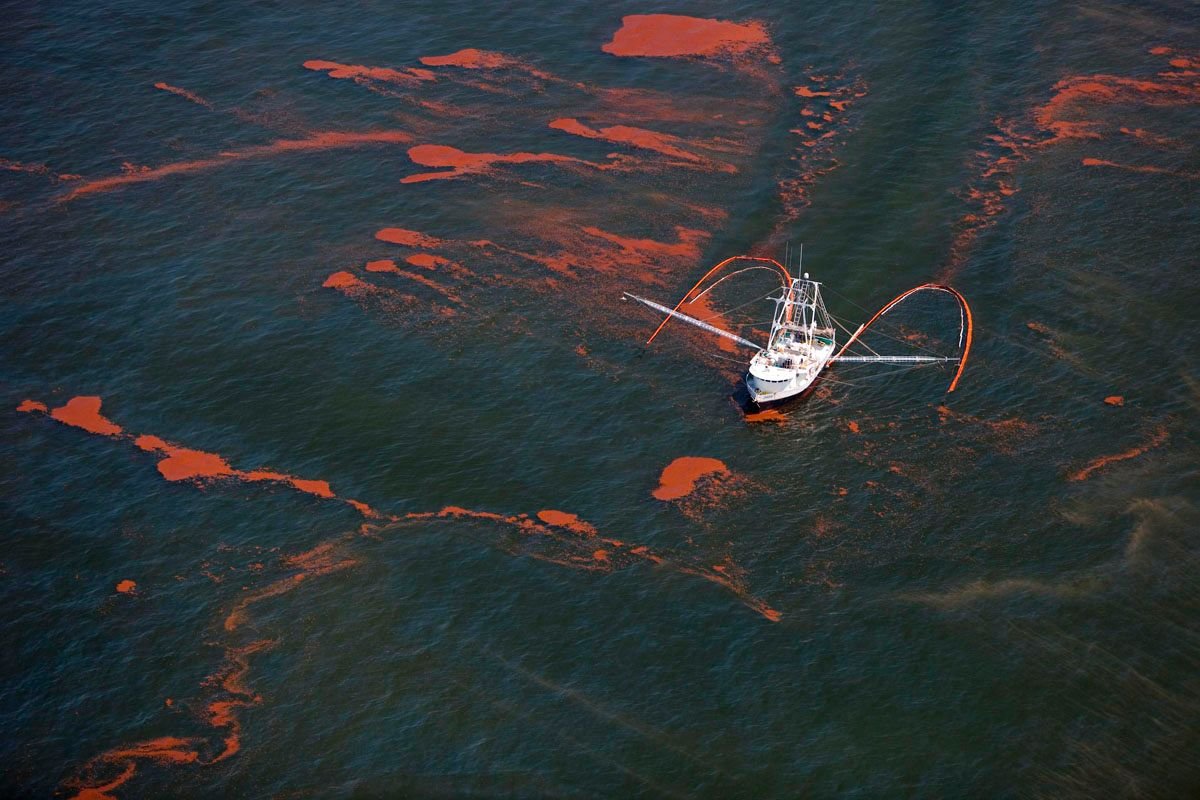